La forma hay
La mochila de Amelia :)


Preparado por Daniela Meza
En la mochila de Amelia
Amelia es estudiante. En su mochila hay ……..
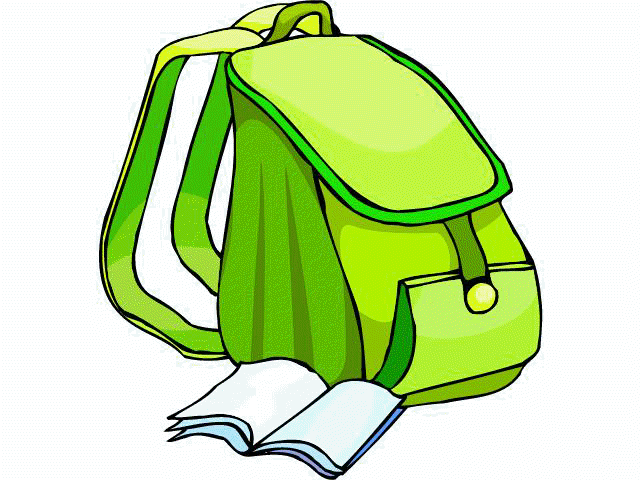 En la mochila de amelia hay
En la mochila de amelia hay
En la mochila de amelia hay
En la mochila de amelia hay
En la mochila de amelia hay
En la mochila de amelia hay
En la mochila de amelia hay
¿Y qué hay en la mochila de tu compañero/a?
En la mochila de mi compañero hay
__________________________________________________________________________________________
__________________________________________________________________________________________

En mi bolso hay ______________________________
__________________________________________________________________________________________

¡Enhorabuena! Ya sabes usar la forma HAY 